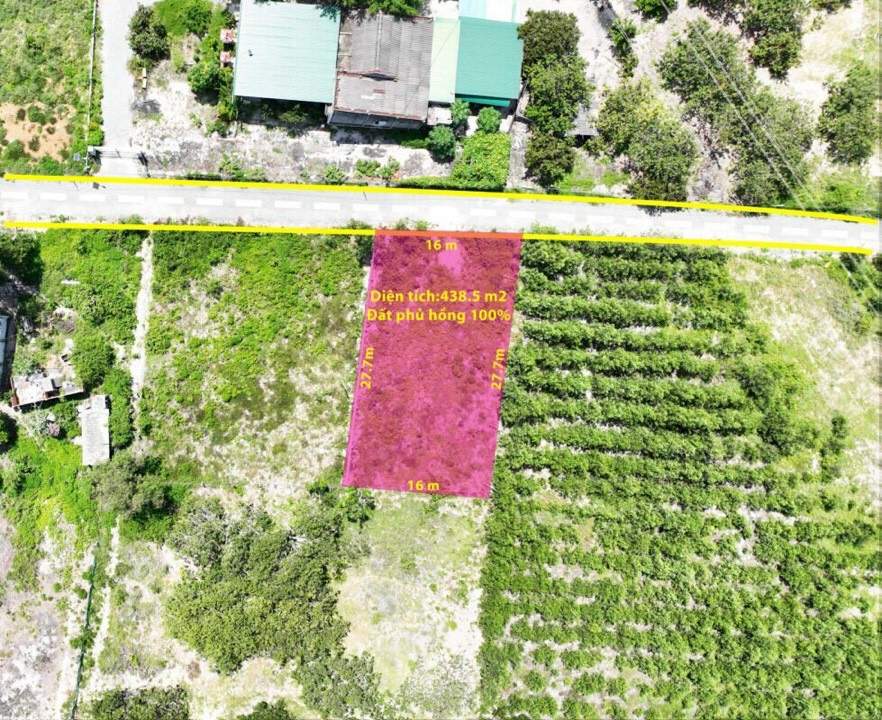 ĐƯỜNG 6m